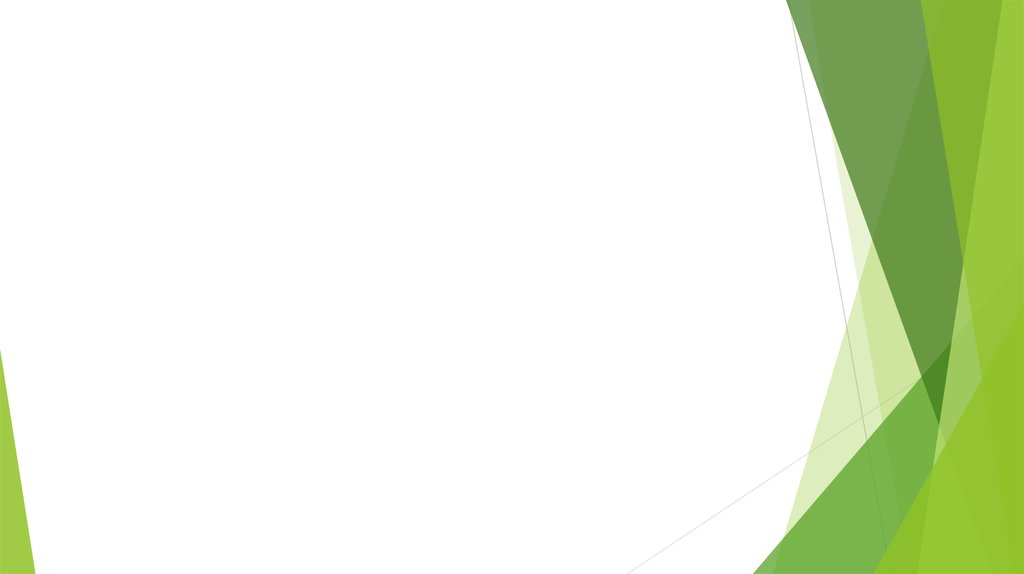 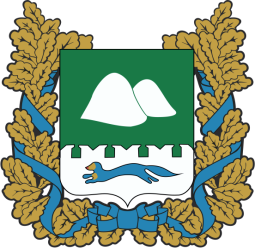 Информация  об обращениях граждан, поступивших в 
Правительство Курганской области 
за 3 квартал 2023 года
Информация об обращениях граждан, поступивших в Правительство Курганской области за 3 квартал 2023 года
За 3 квартал 2023 года в Правительство Курганской области поступило 1119 обращений граждан
В  электронном виде поступило  827 обращений
В письменной форме  
(на бумажном носителе) 
поступило 292 обращения
52 обращения содержали просьбу о личном приеме Губернатора Курганской области
Устно обратились 276 граждан
Все поступившие обращения граждан рассмотрены в соответствии с требованиями законодательства
Информация об устных обращениях граждан, поступивших в Правительство Курганской области за 3 квартал 2023 года
Количество устных поручений  - 276
Тематика устных обращений
Сфера ЖКХ
Здравоохранение
Транспортное обслуживание населения
Социальная и материальная помощь «погорельцам»
О предоставлении жилья
Другие вопросы
 (земельные вопросы, 
о записи на личный прием, работа почтовых отделений и т.д.)
Информация об обращениях, поступивших в муниципальные образования Курганской области
Информация об обращениях граждан,  поступивших из вышестоящих органов исполнительной власти РФ и иных органов
Информация о тематике поступивших обращений (наибольшее количество обращений)
Информация о направлении поступивших обращений граждан в органы исполнительной власти Курганской области по компетенции